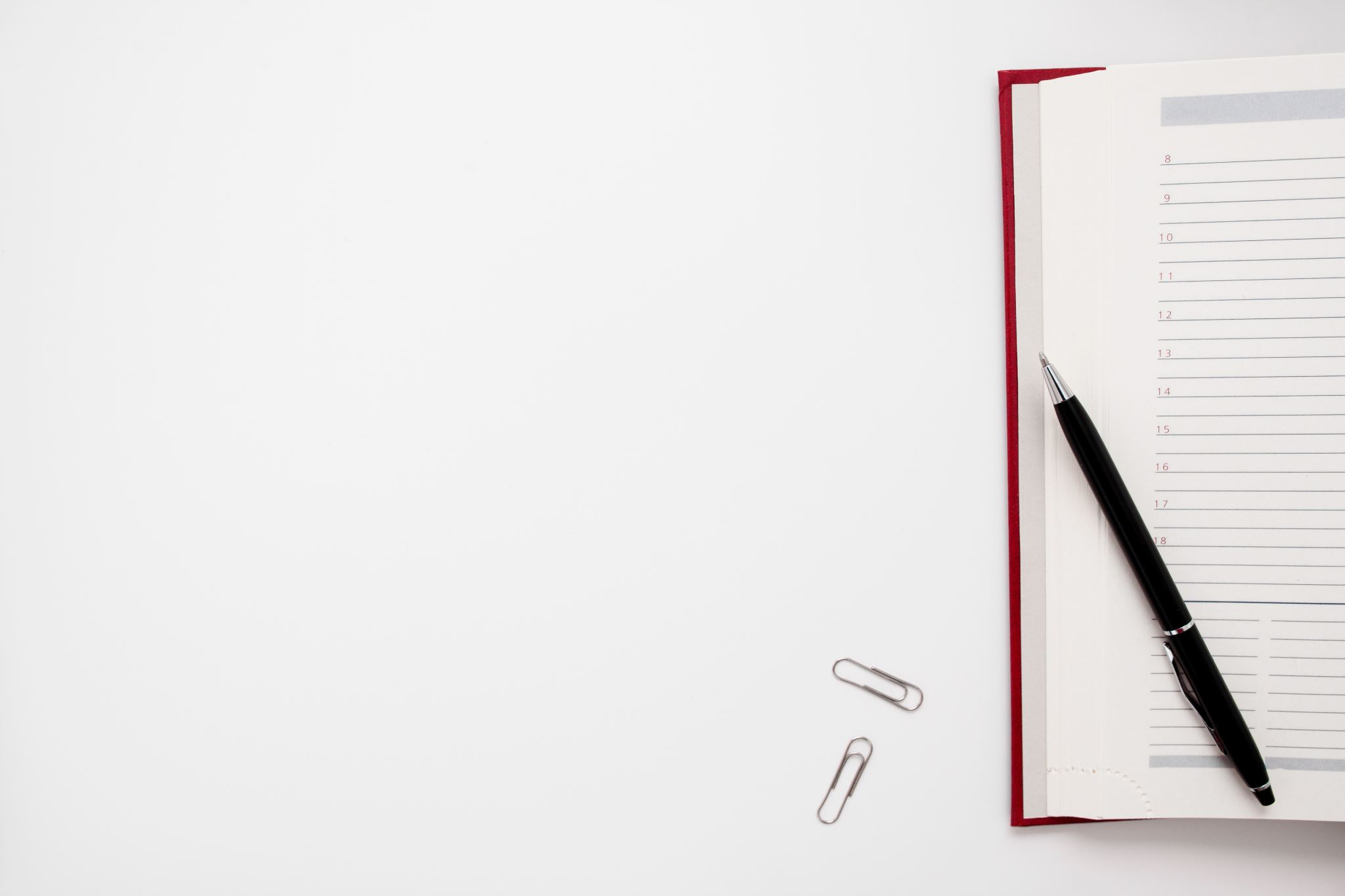 Writing Up Your Campaign
3.1 (Planning)
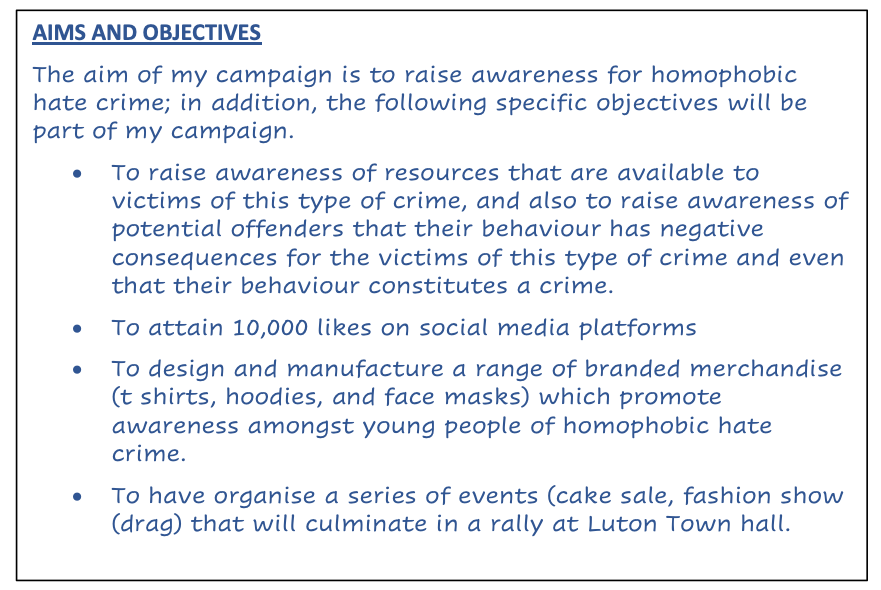 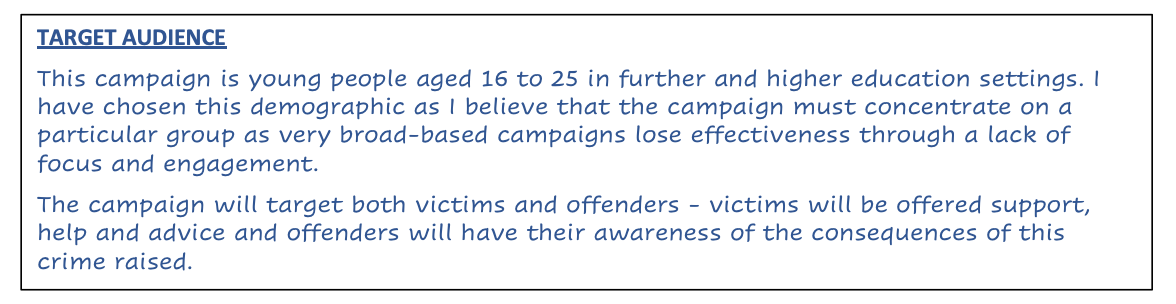 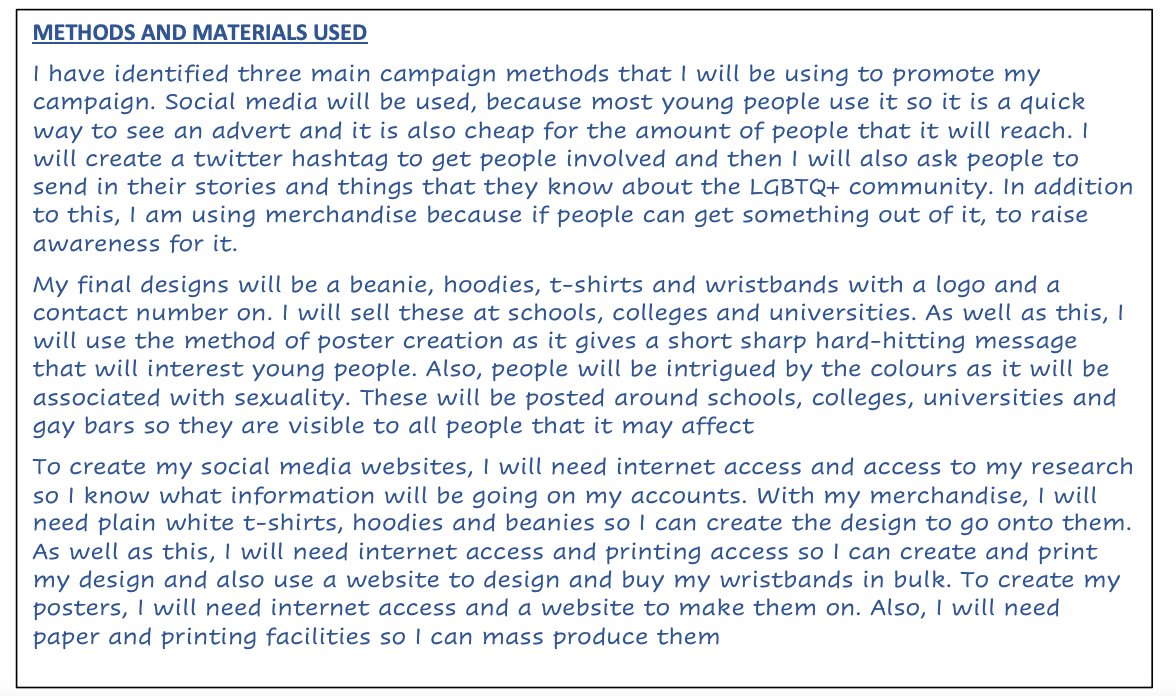 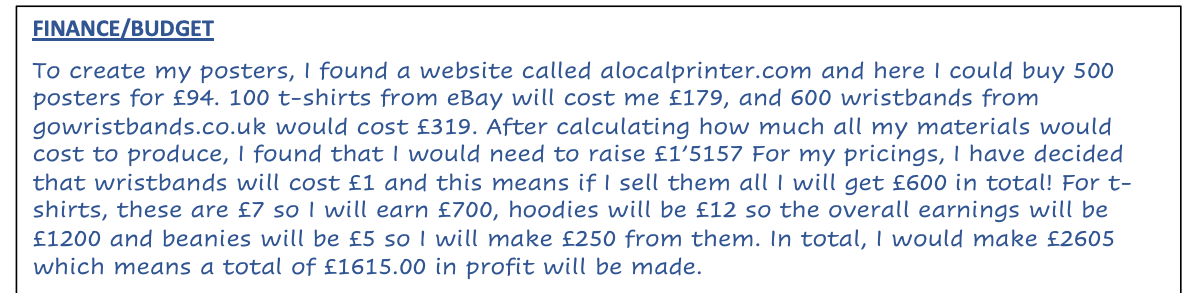 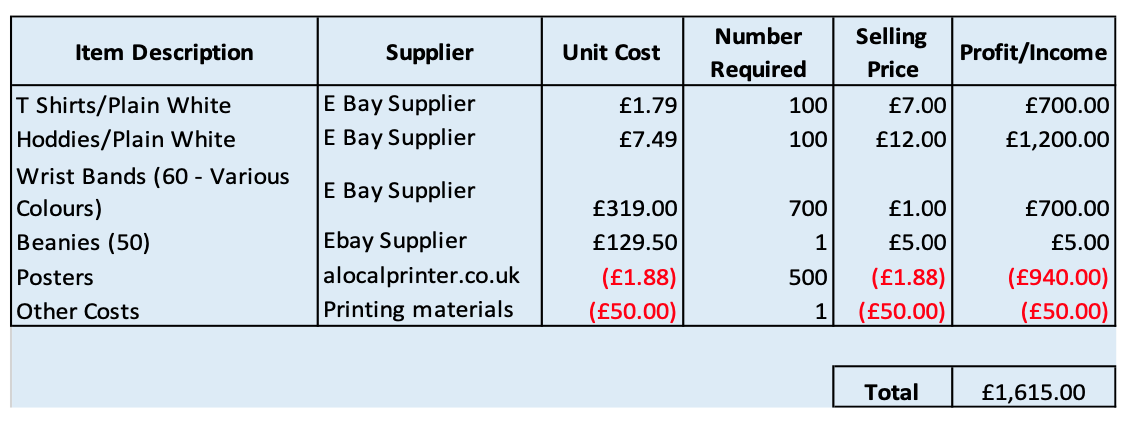 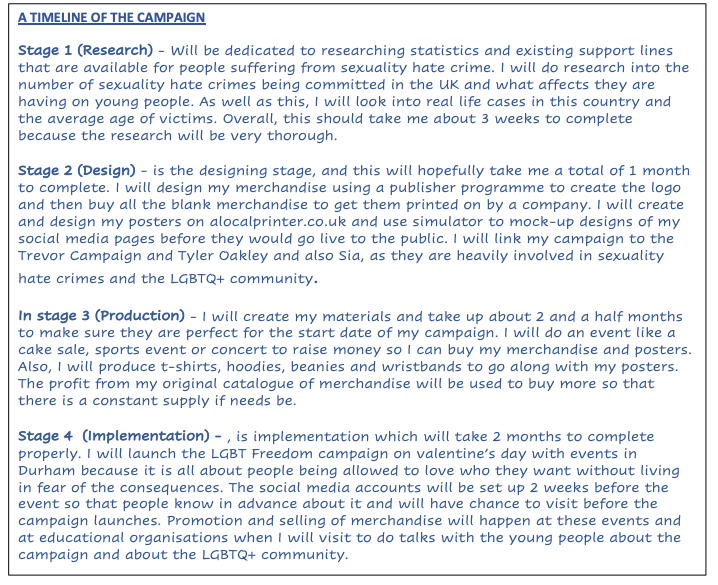 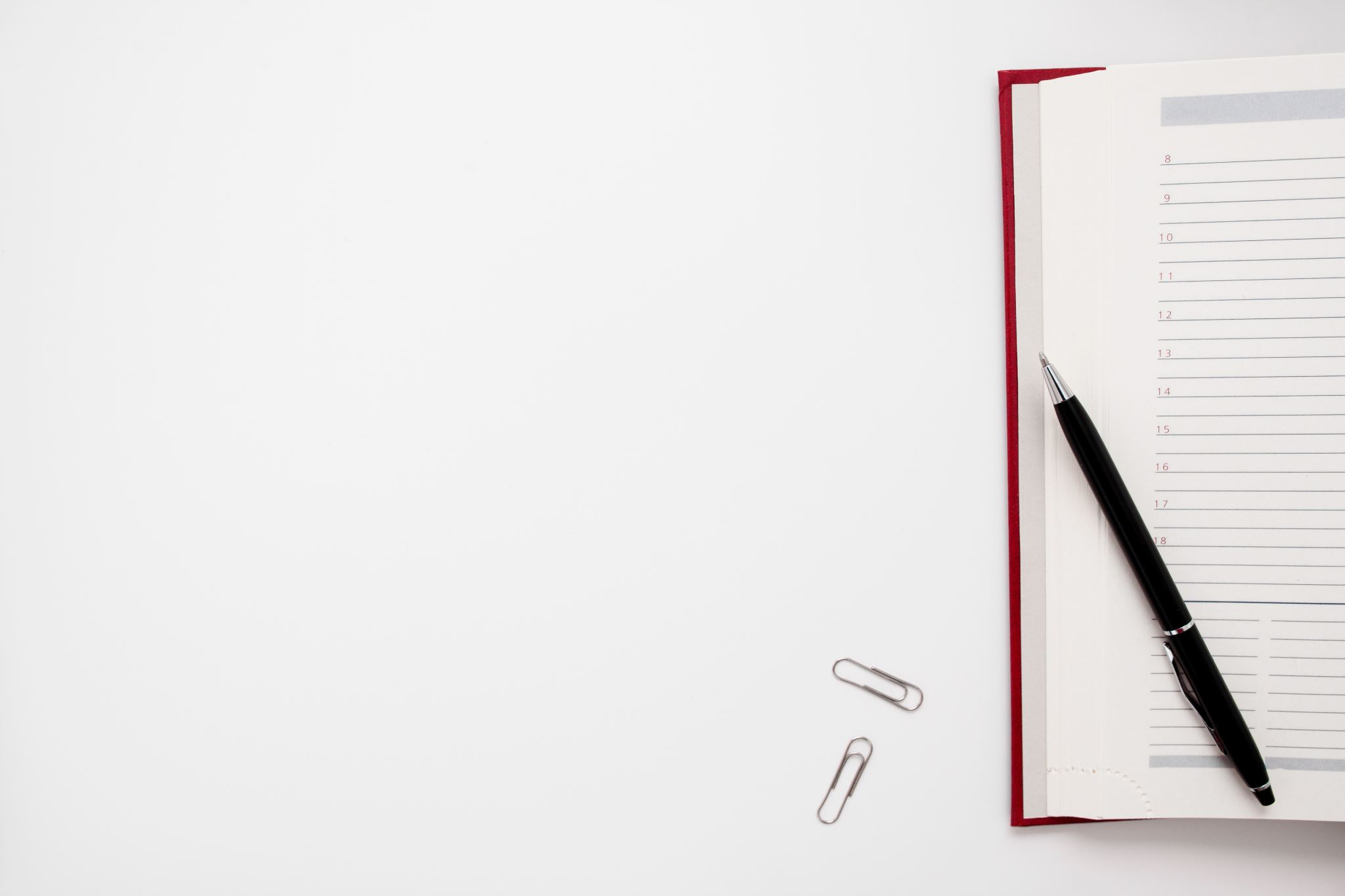 Making Your Campaign
3.2
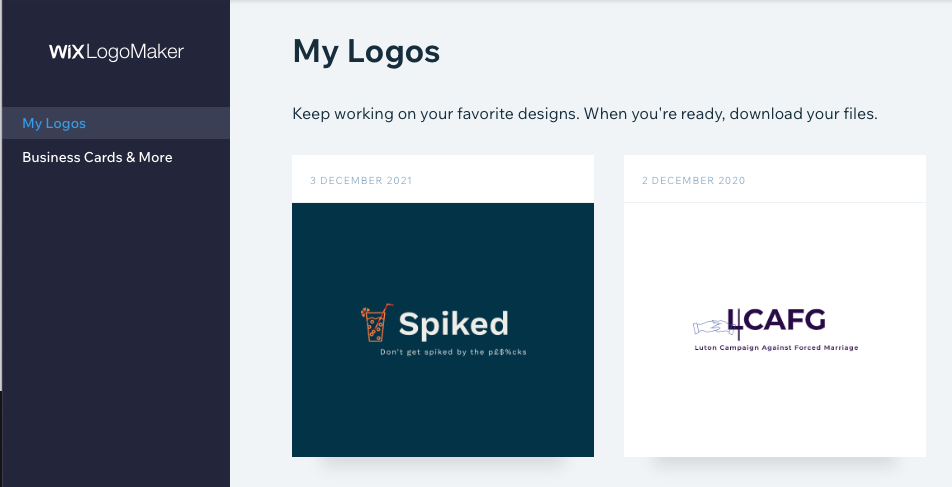 Wix Logo Maker
(website) – Link Here
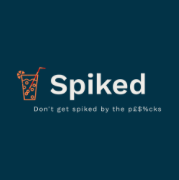 The Logo I made
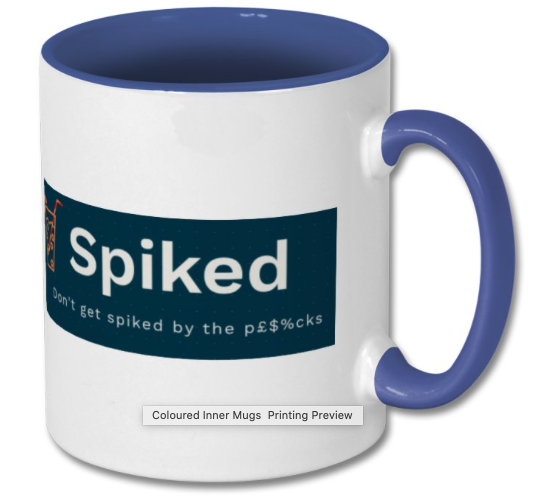 Made with the  t shirt studio (website) – Link Here
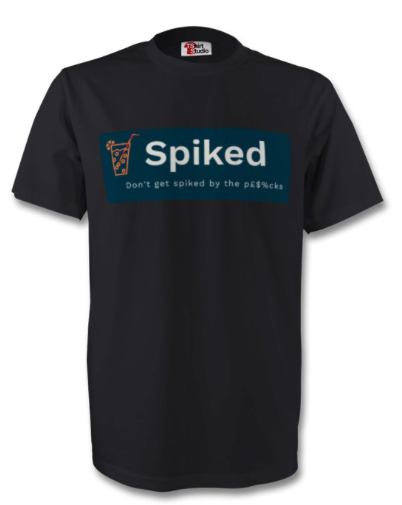 Made with the  t shirt studio (website) – Link Here)
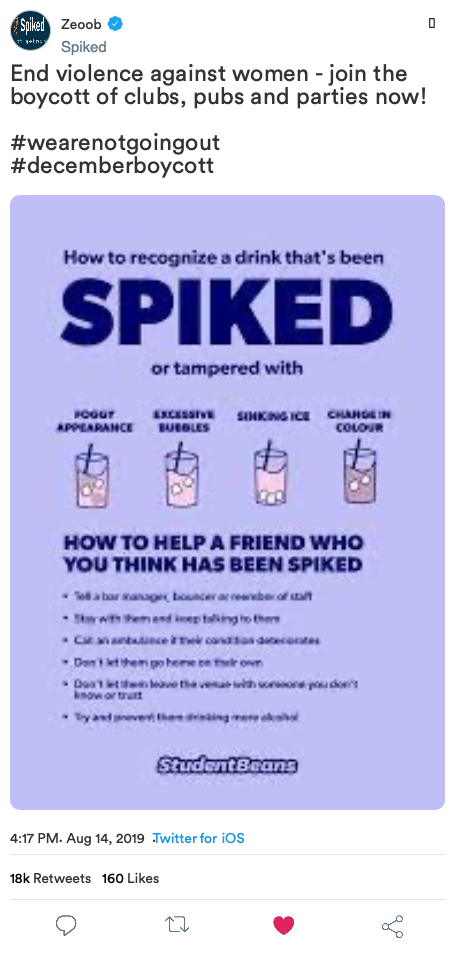 Made with the  zeoob.com website) – Link Here
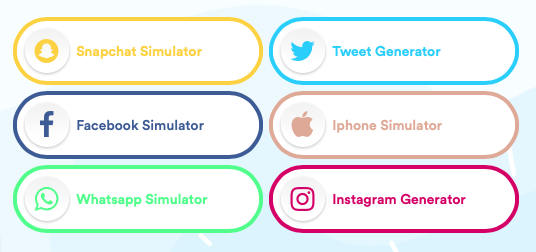 Made with the  zeoob.com website 

Link Here
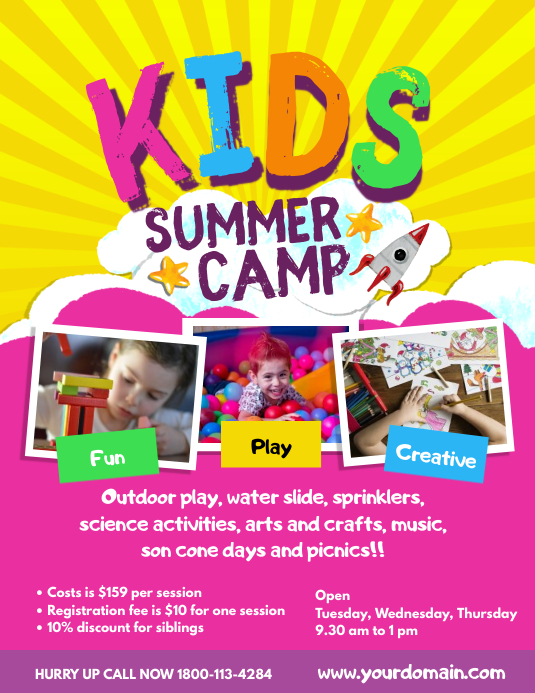 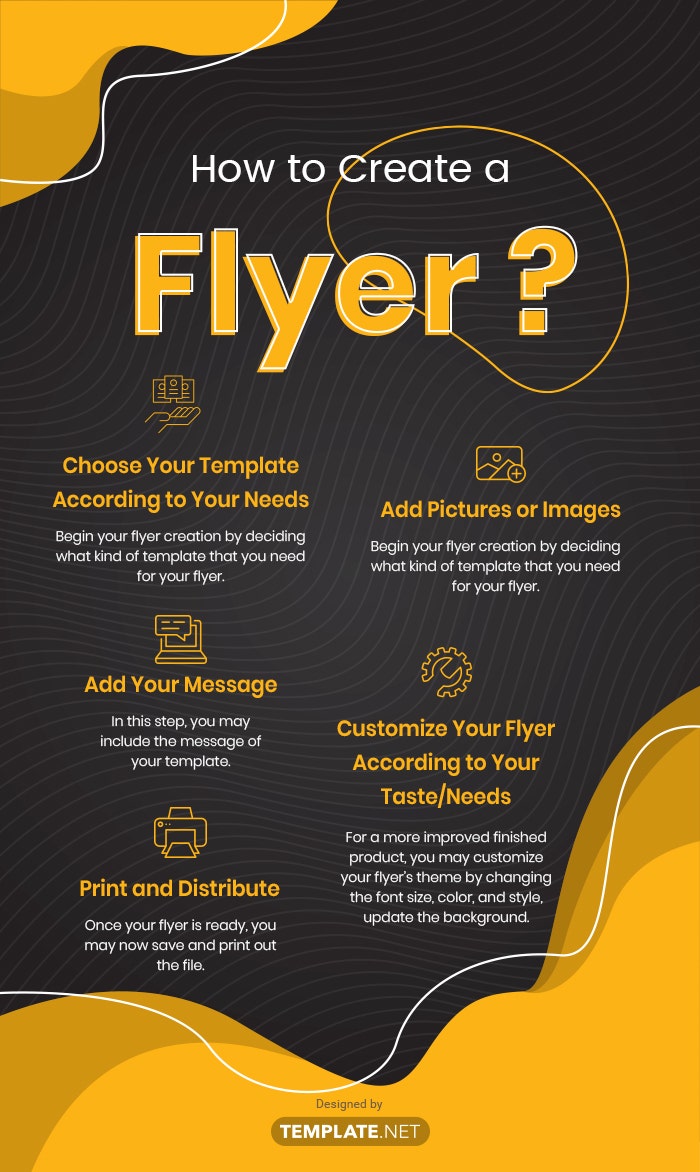 Make A Flyer and Poster (in Word?)
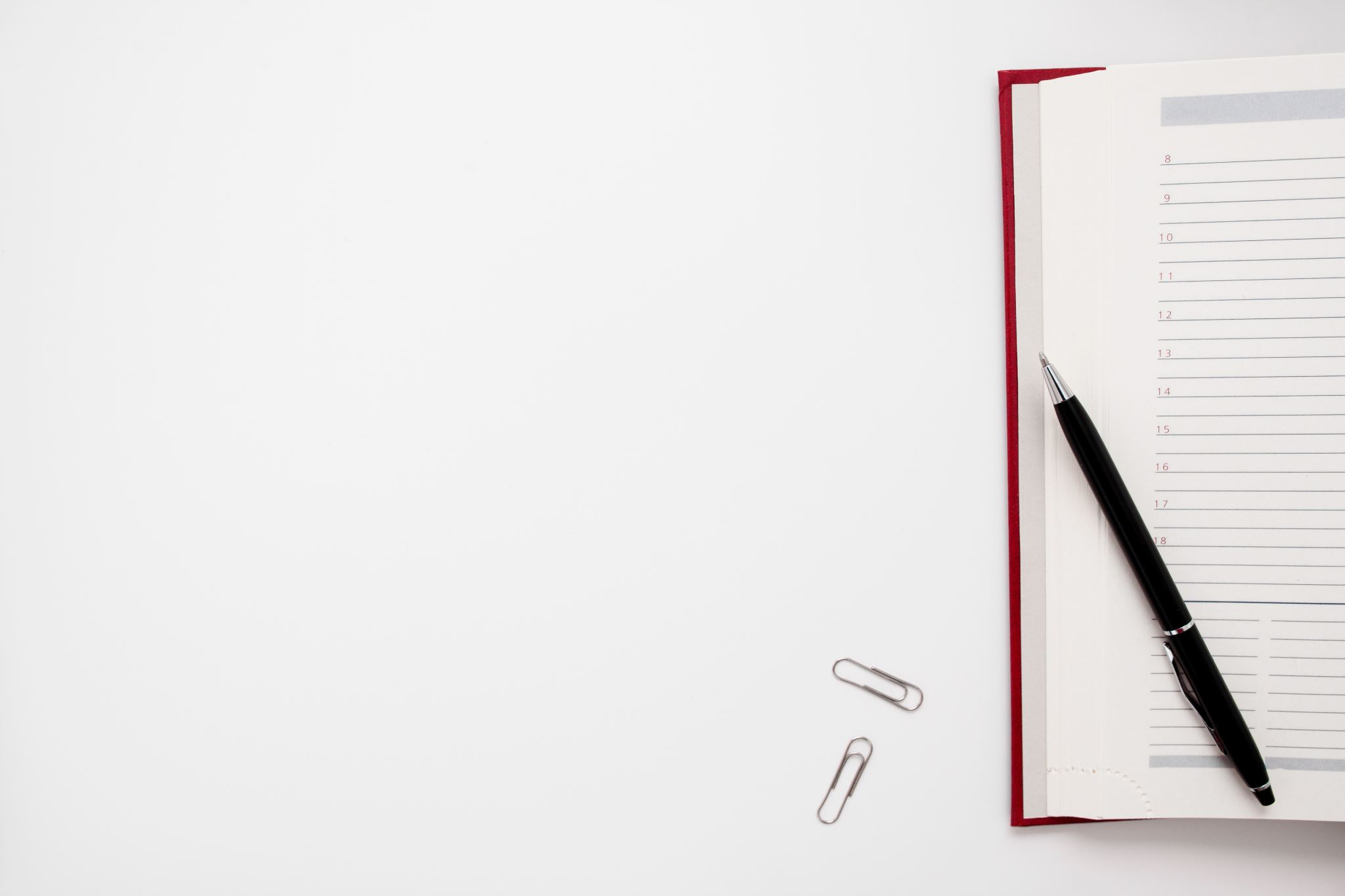 Evaluating Your Campaign
3.3 (Justifying/Evaluation)
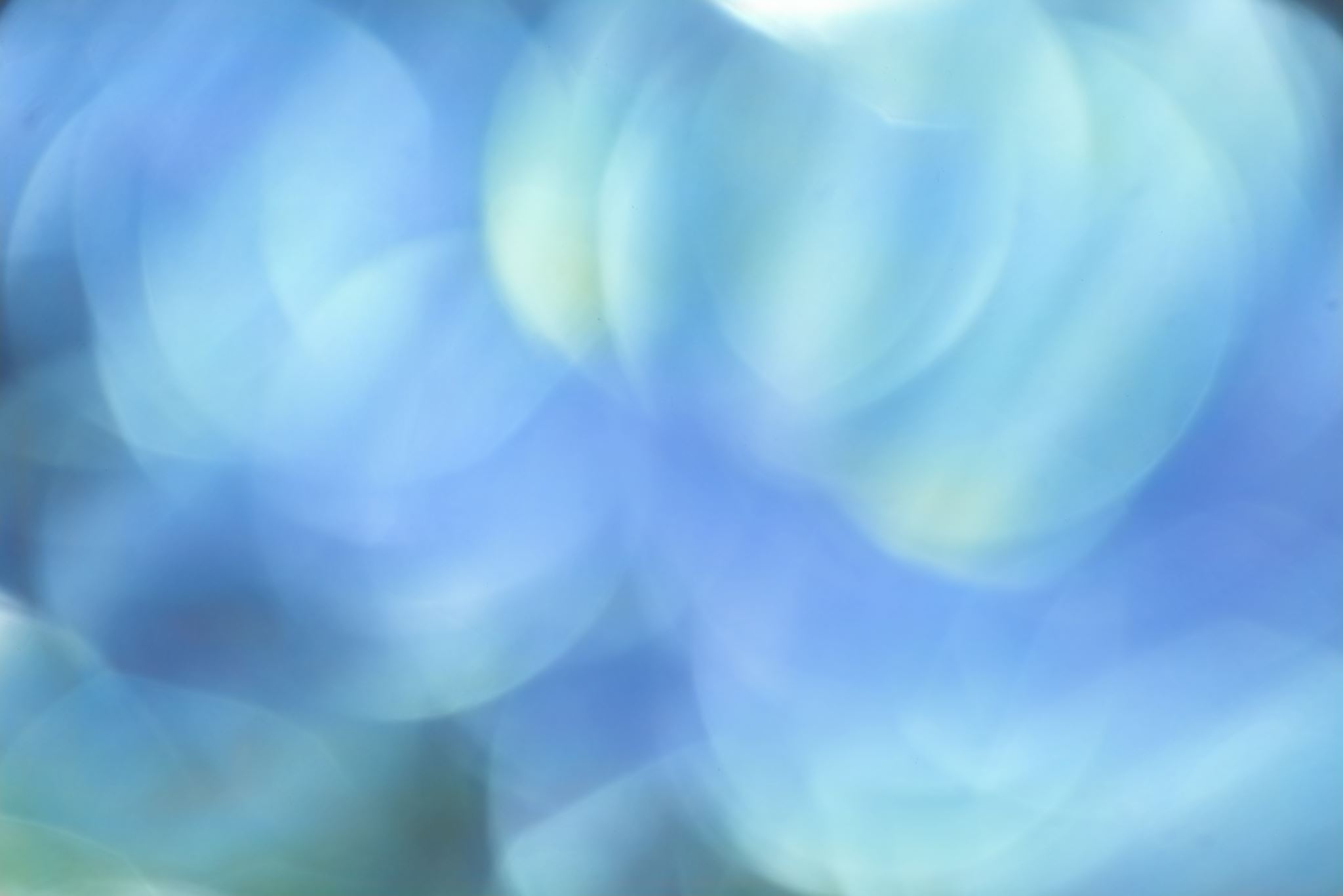 Justification Section (AC3.3)
Remember!
Campaigns for Change
Compare some campaigns for change. You should make reference to your own planned campaign.